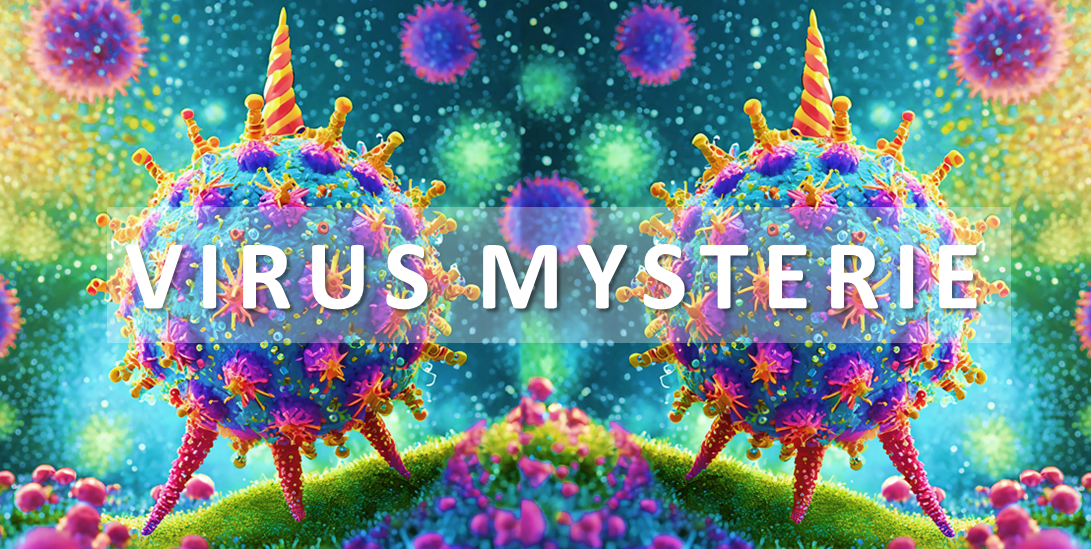 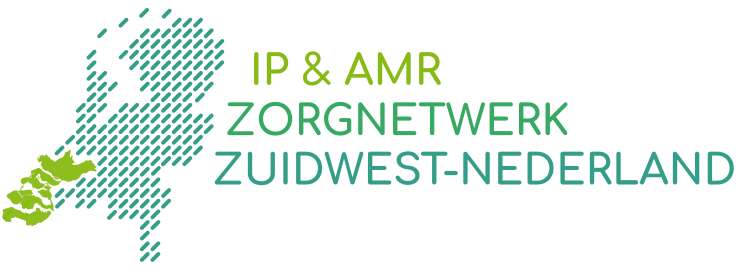 Ontsleutel de uitbraak
Infectiepreventieinstructie voor spelbegeleiders
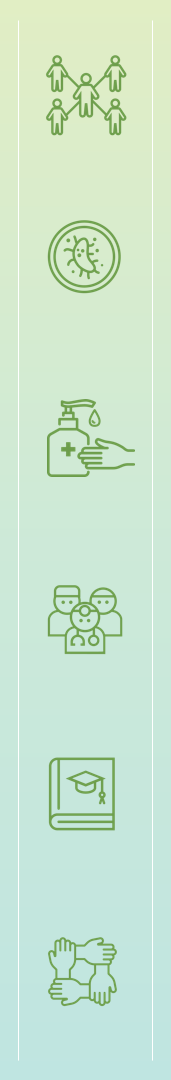 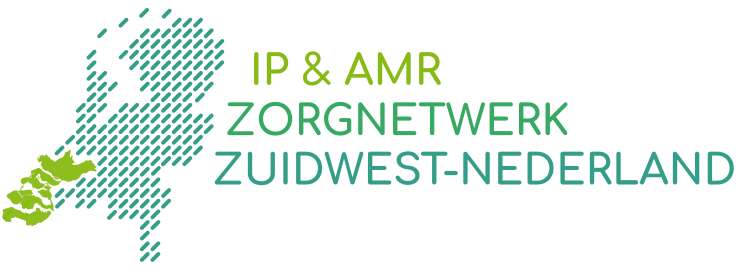 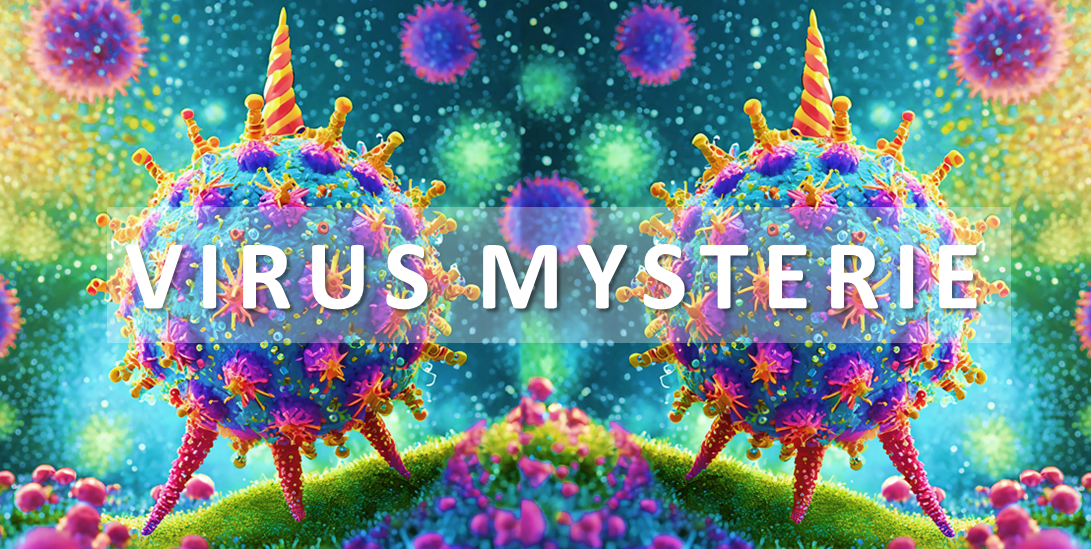 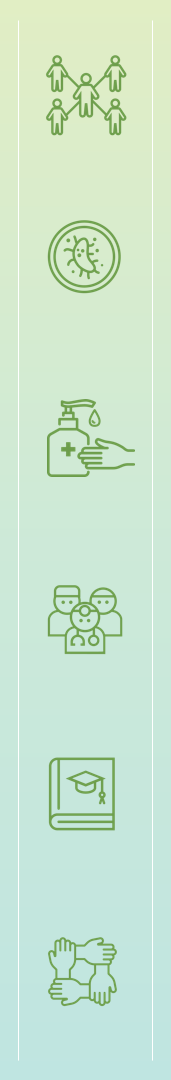 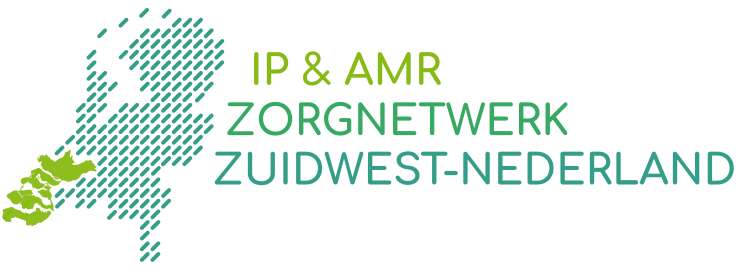 Speel regels
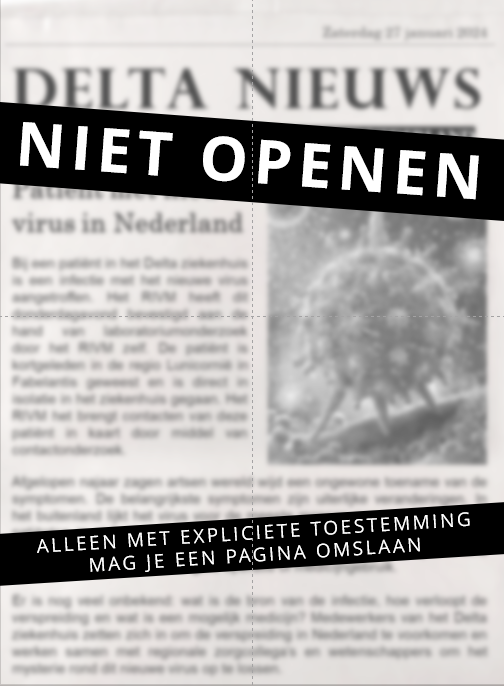 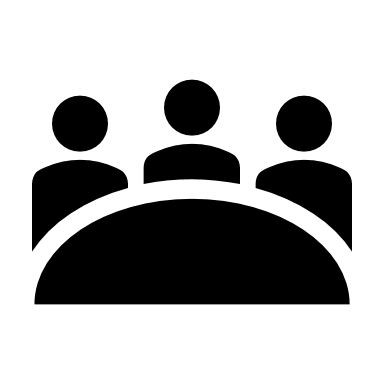 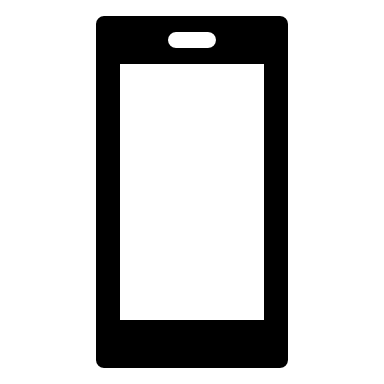 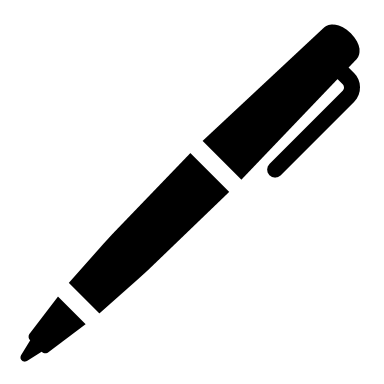 Teams ca. 3 spelers

Voor elk team: telefoon, pen, 1 papieren spel

Gezamenlijke start

Antwoord weergeven in hoodfletters of cijfers
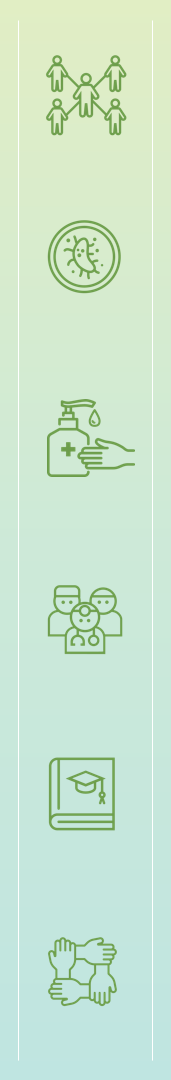 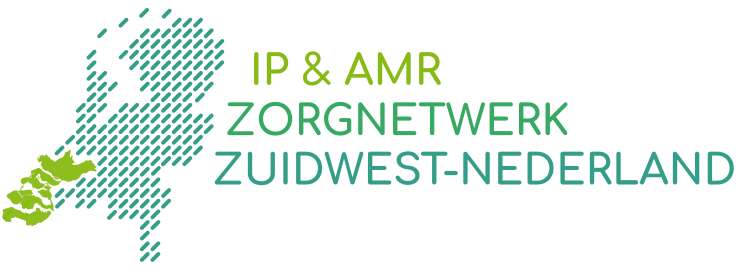 Doel
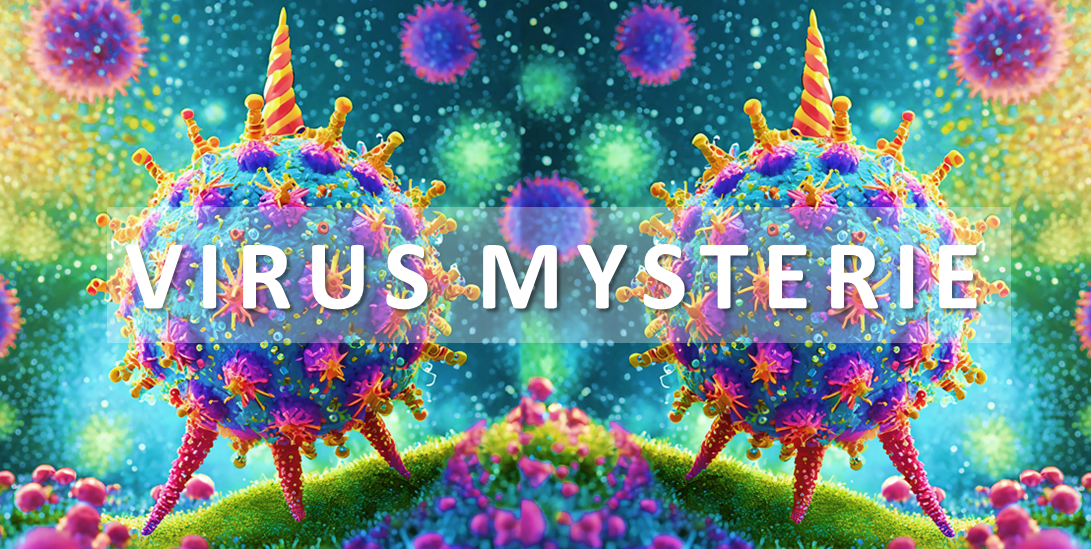 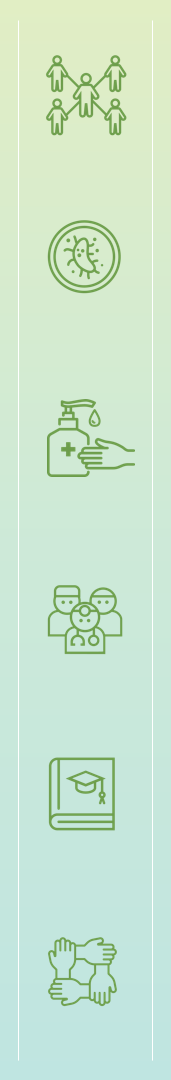 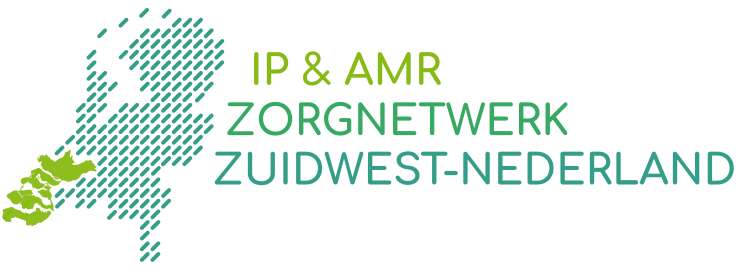 Antwoorden
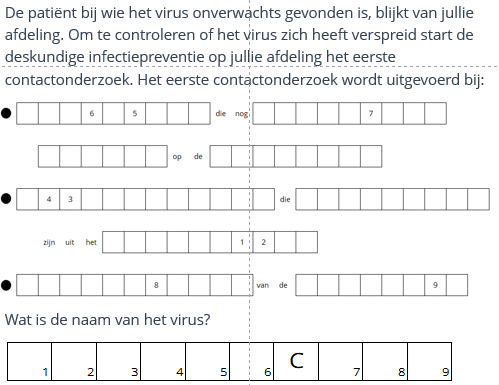 H     U   M   A    N    I     C    O   R    N
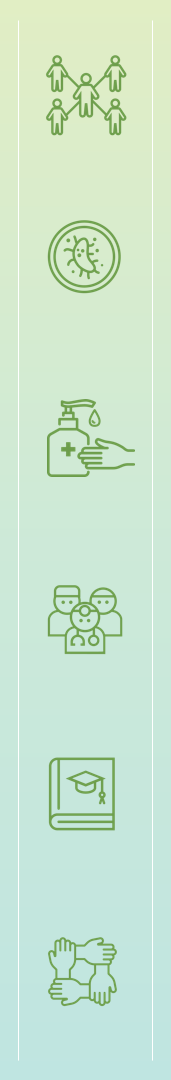 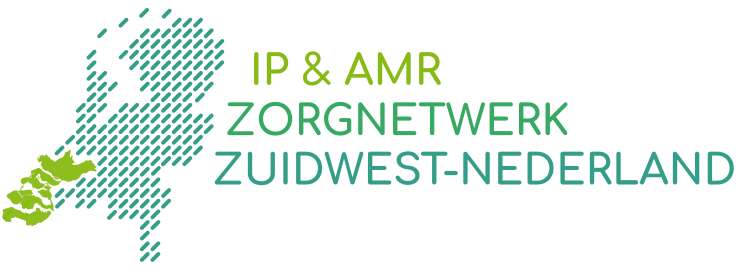 Antwoorden
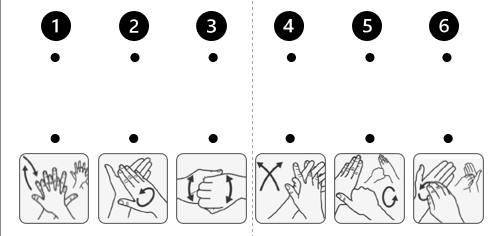 = 22
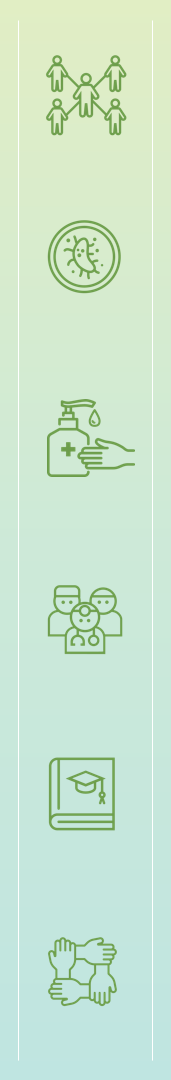 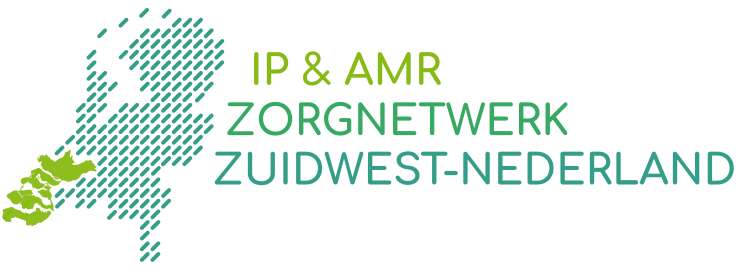 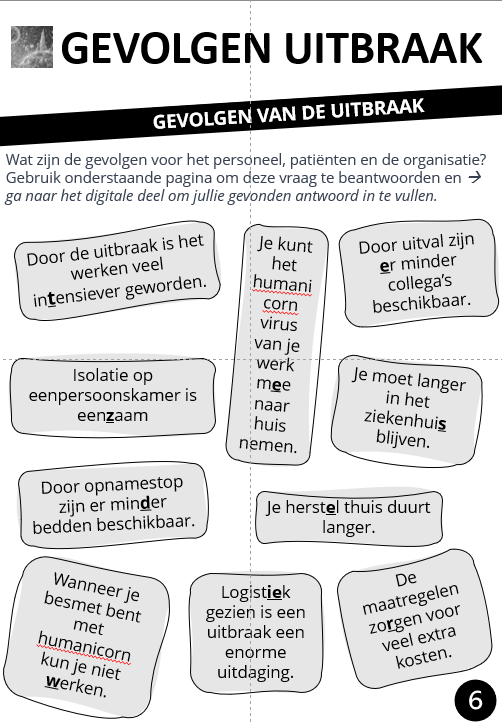 Antwoorden
Personeel 
T door uitbraak werk intensiever
W Wanneer je besmet bent kun je niet werken
E Door uitval minder collega’s
E Je kunt het virus mee naar huis nemen

Patiënt 
Z Isolatie is eenzaam
E Je herstel thuis duurt langer
S Je moet langer in het ziekenhuis blijven

Organisatie 
D Door opnamestop zijn er minder bedden beschikbaar
R Maatregelen zorgen voor extra kosten
IE Logistiek gezien is een uitbraak een enorme uitdaging
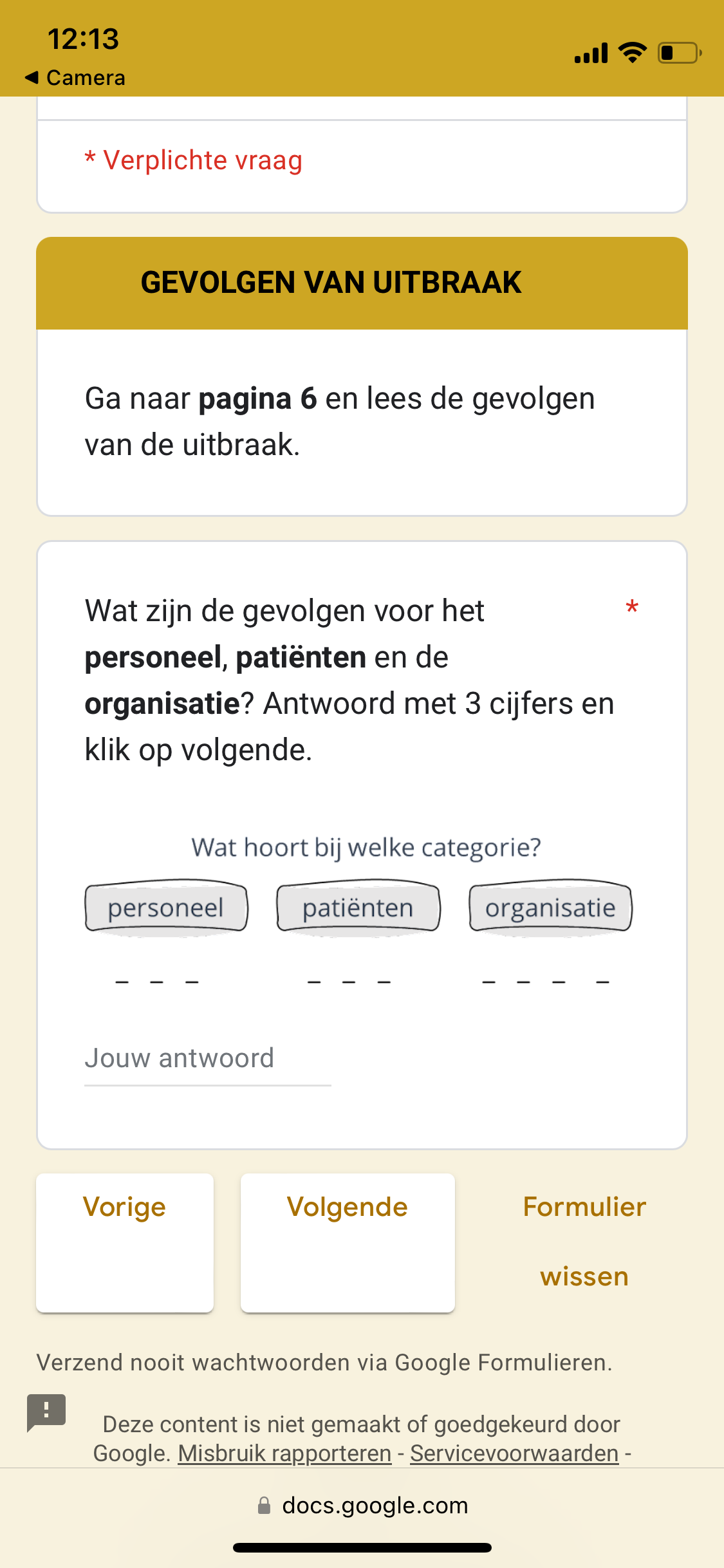 zes
drie
twee
Antwoord : 263
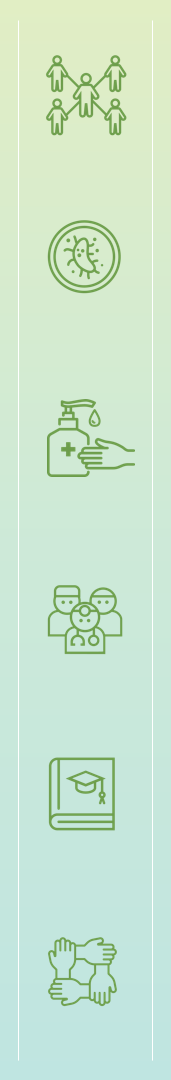 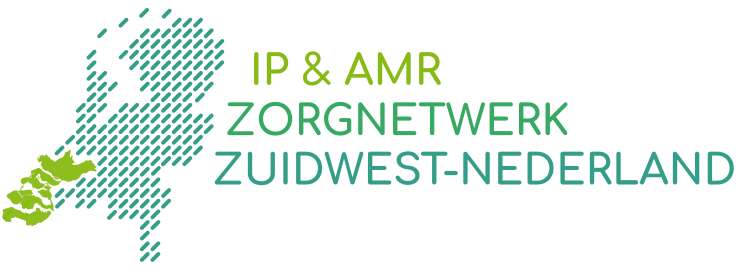 Antwoorden
De 5 schakels:
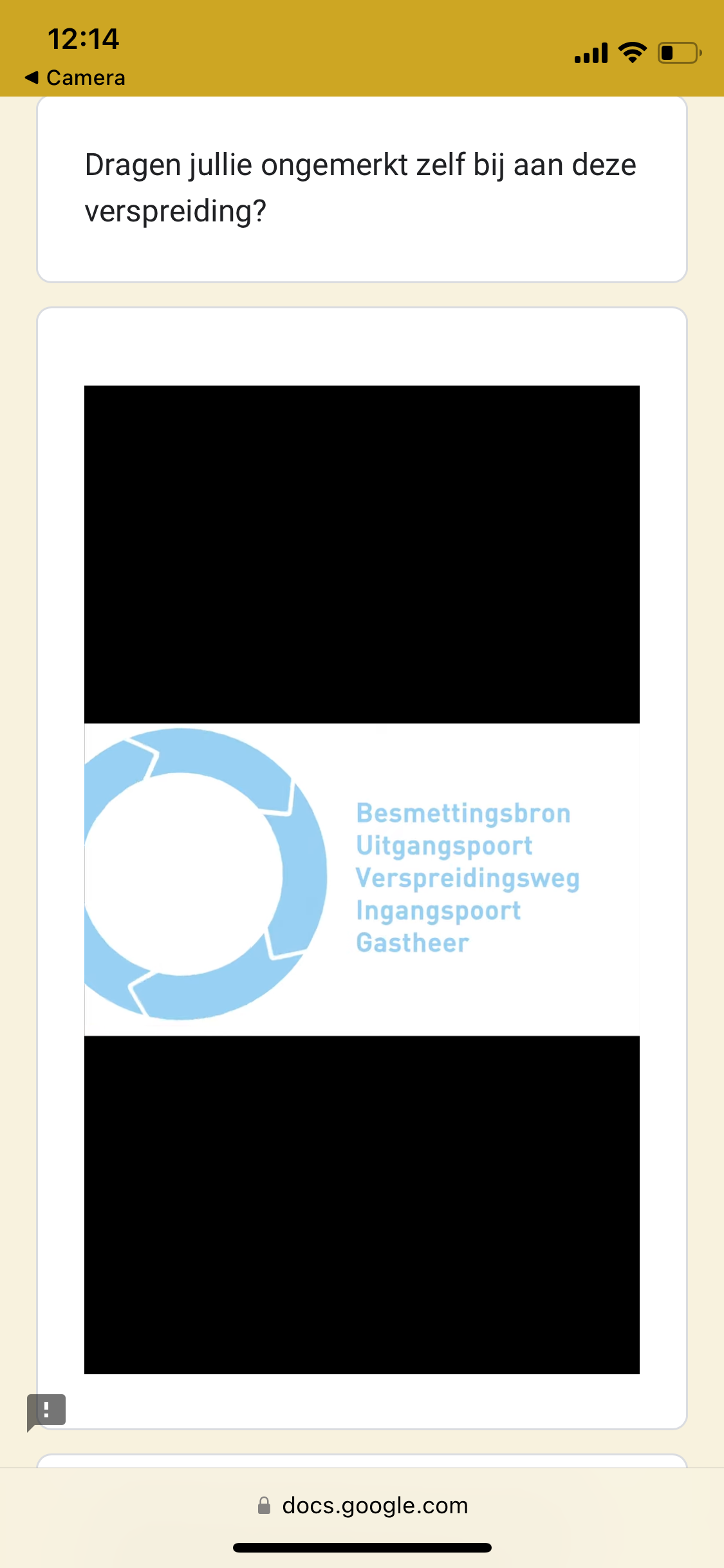 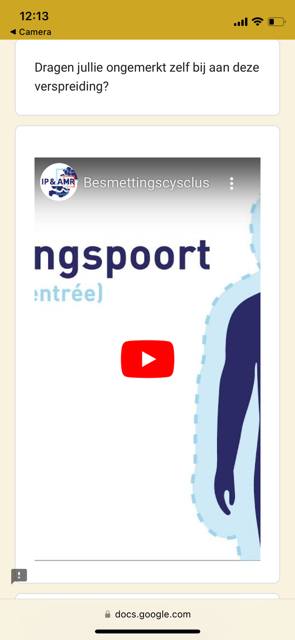 Antwoord: BUVIG
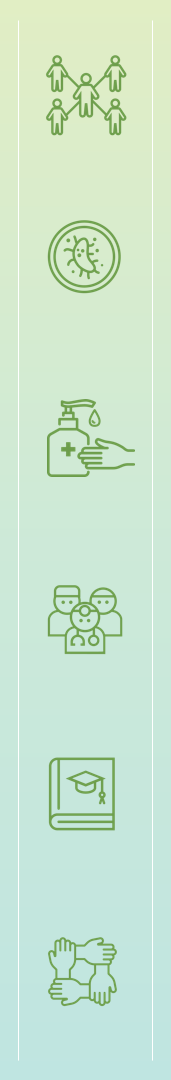 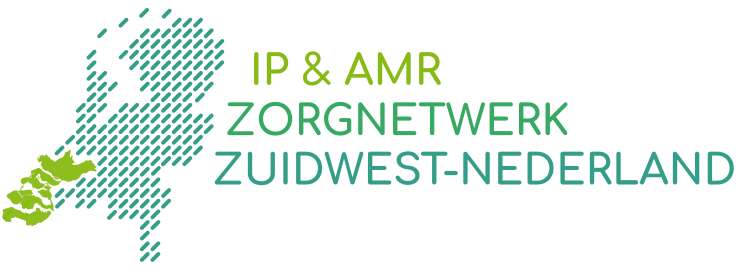 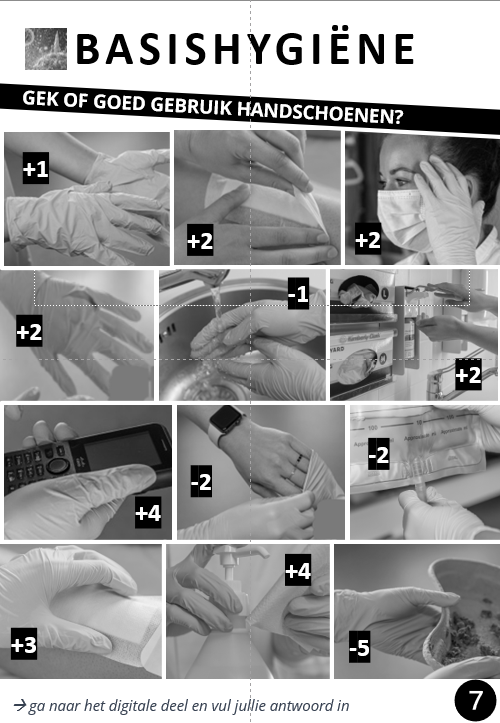 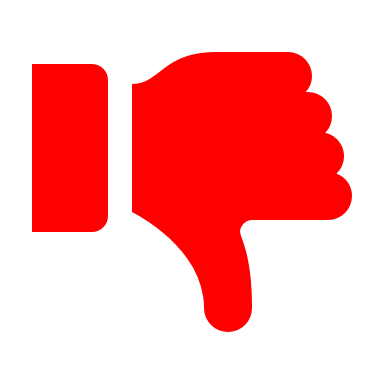 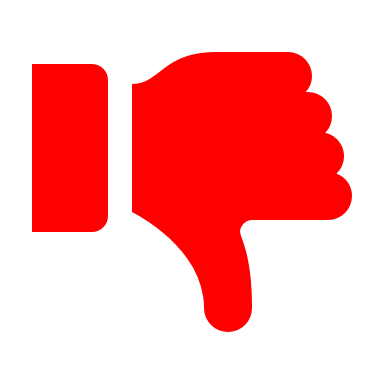 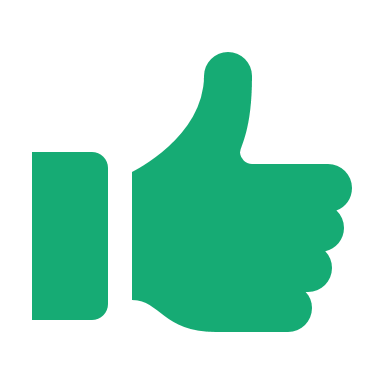 Goed gebruik
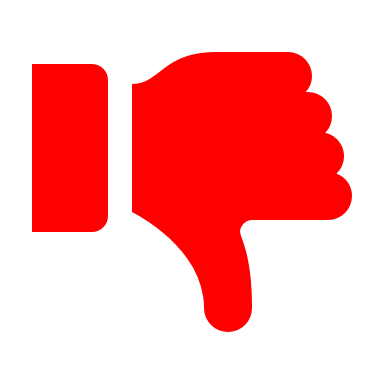 1+2+2+2-1+4-2 = 8
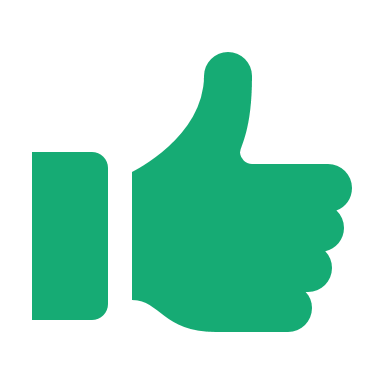 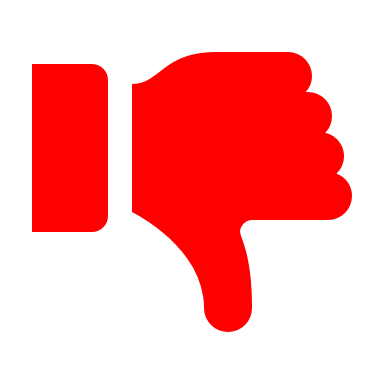 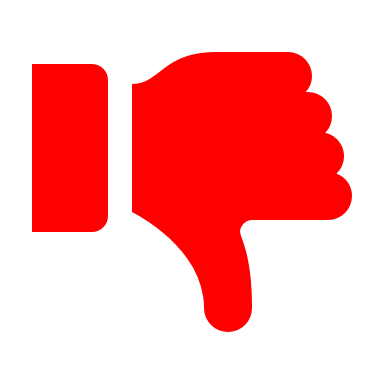 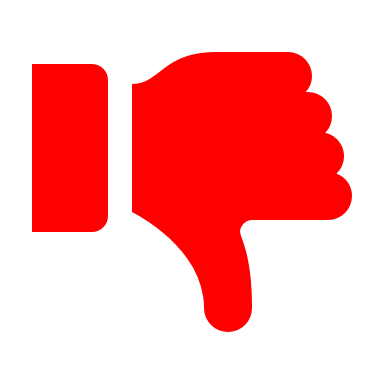 Gek gebruik
2-2+3+4-5 = 2
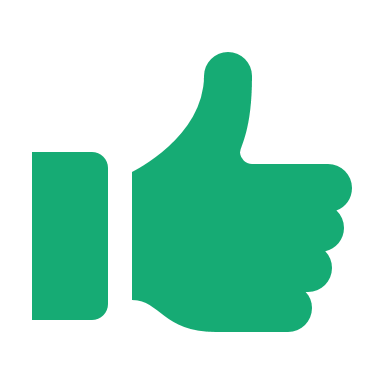 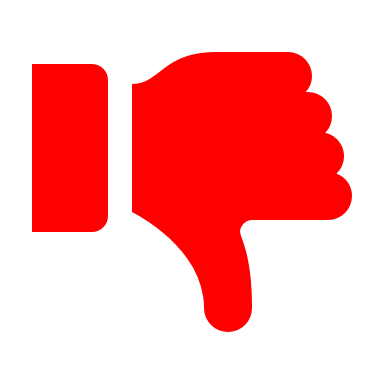 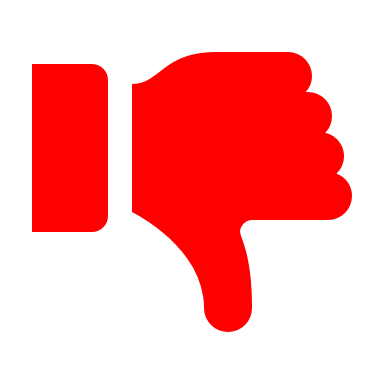 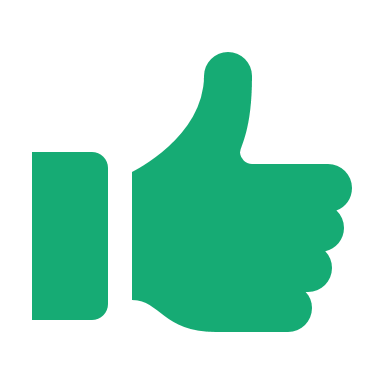 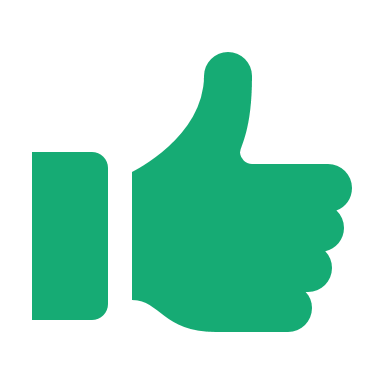 Antwoord = 82
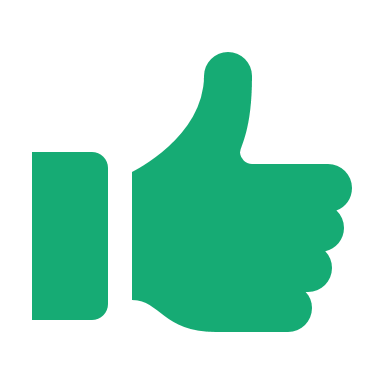 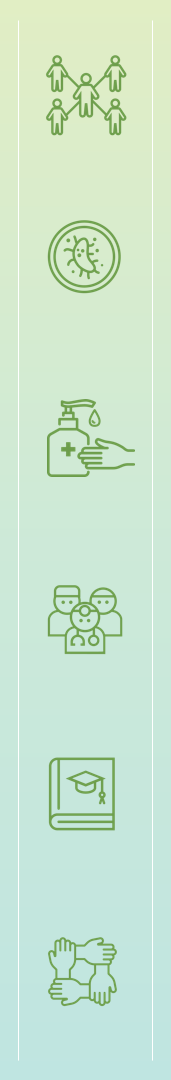 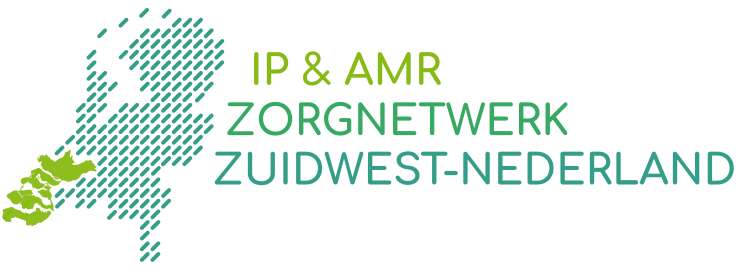 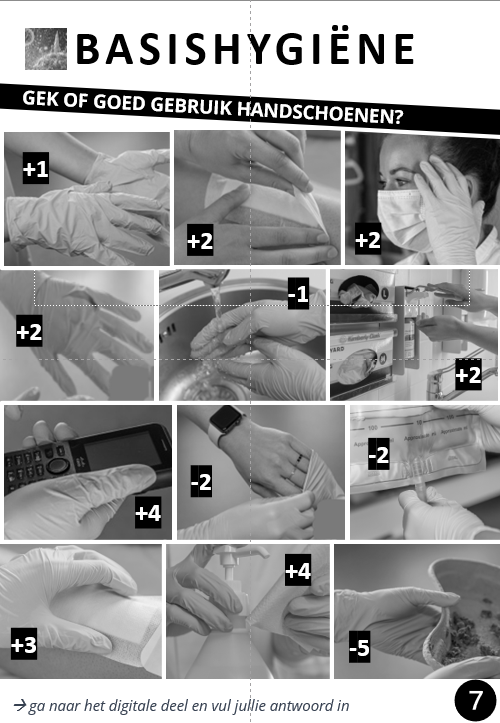 Antwoorden
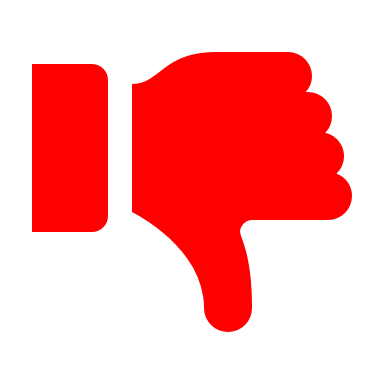 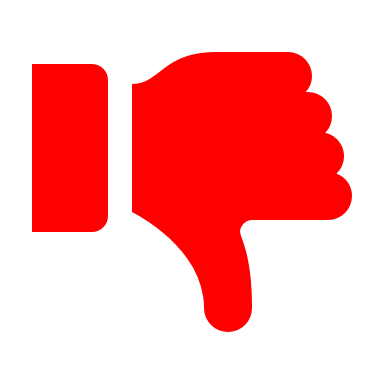 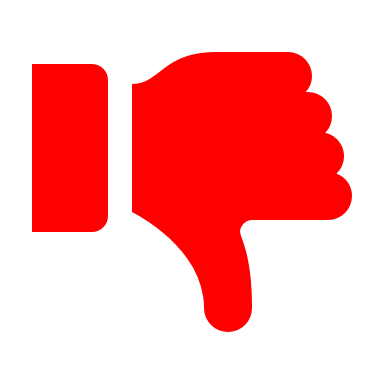 Handschoenen in de verkeerde maat dragen (te groot of te klein)
    Geen handschoenen aan bij wondverzorging
    Met handschoen aan het gezicht
    Werken met kapotte handschoenen
    Met handschoenen aan handenwassen
    Handhygiene voor aantrekken van handschoenen
    Met handschoenen aan de afstandsbediening, telefoon, tablet ect gebruiken
    Werken met sieraden en nagellak
    Handschoenen aan bij kans op contact met lichaamsvocht of bloed
    Handschoenen aan bij kans op contact niet intacte huid
    Handschoenen aan bij desinfectie van materialen
    Handschoenen aan bij mogelijk contact met braaksel
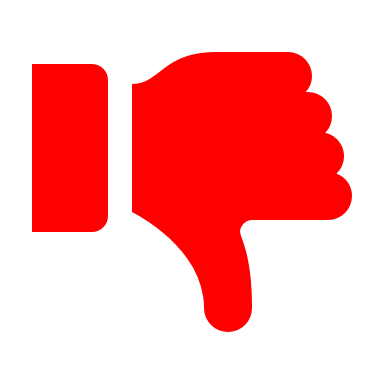 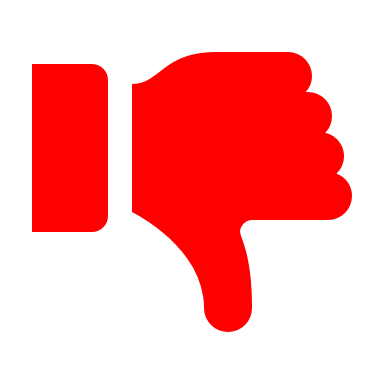 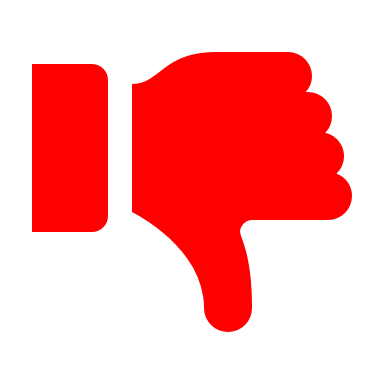 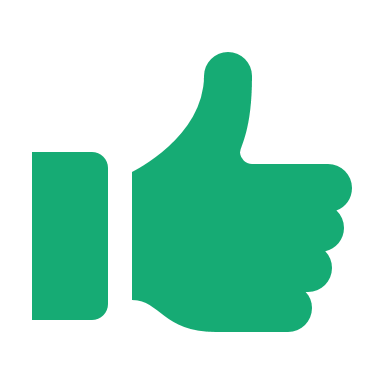 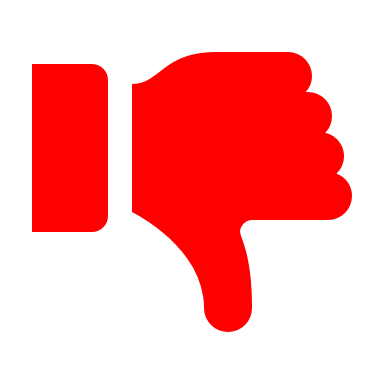 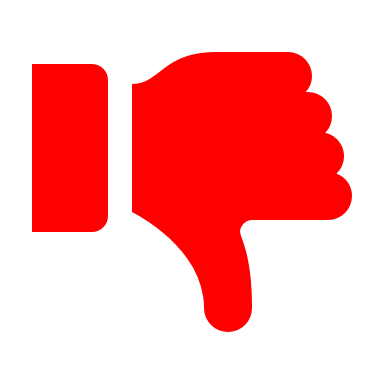 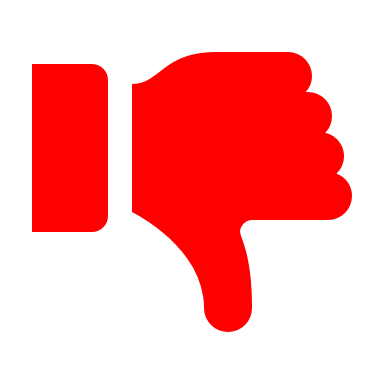 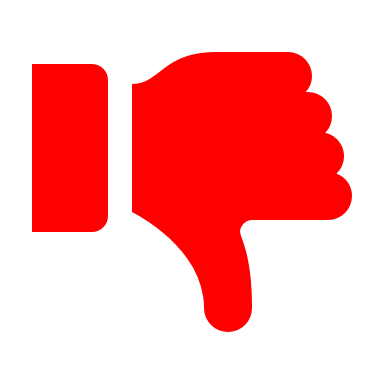 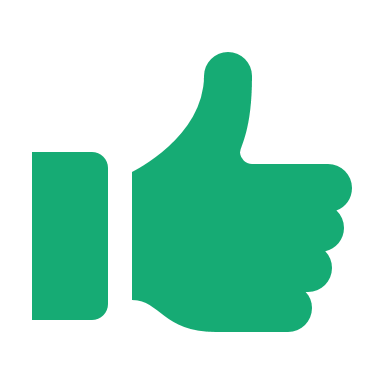 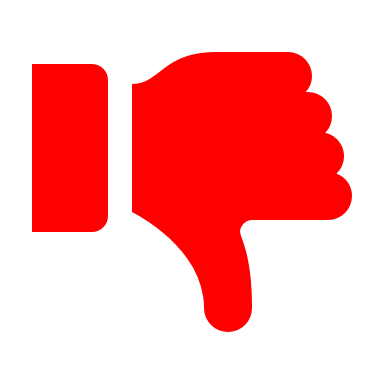 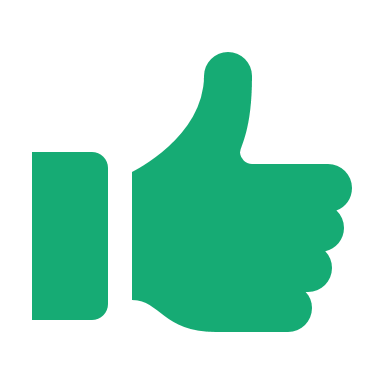 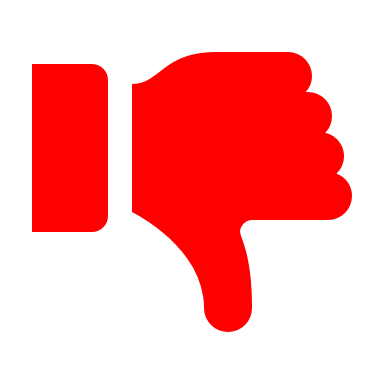 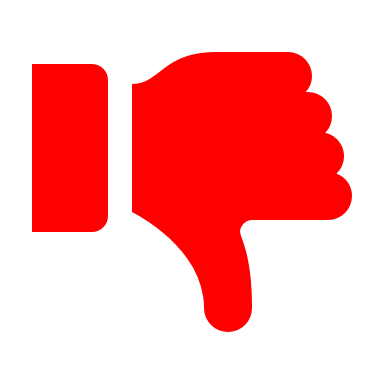 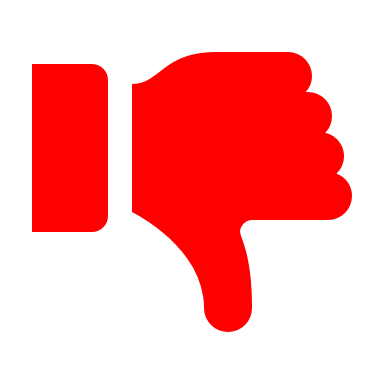 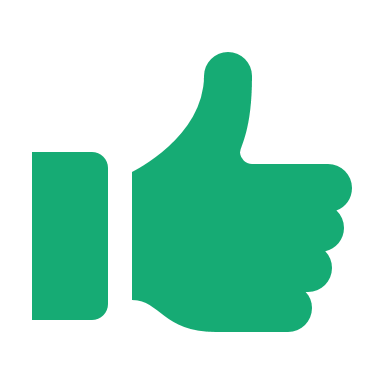 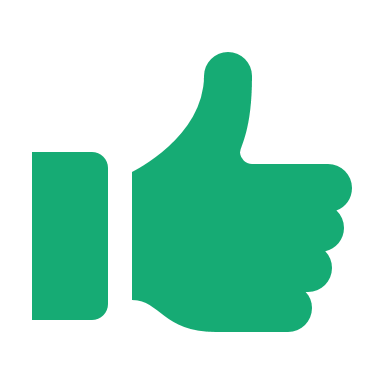 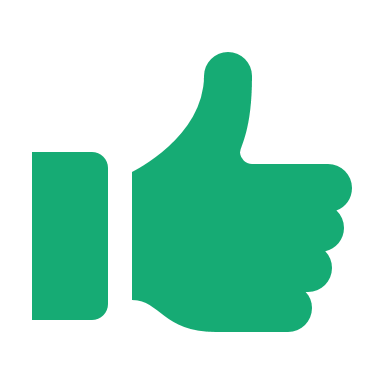 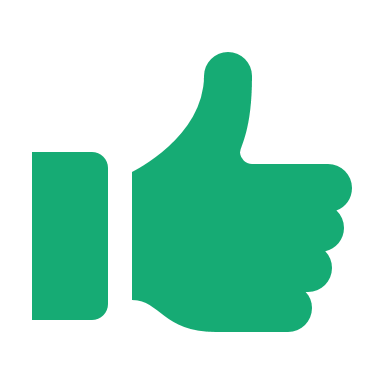 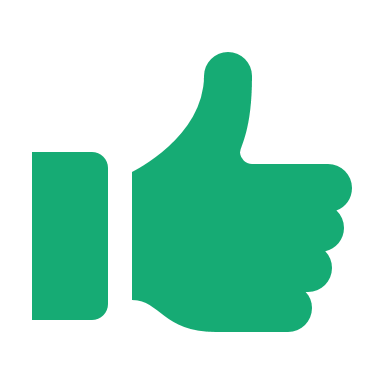 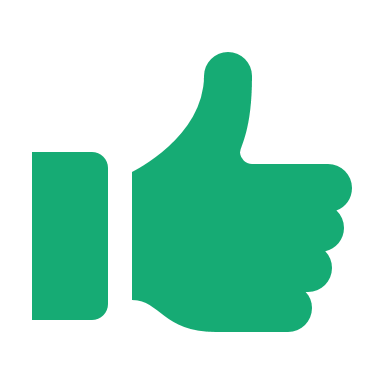 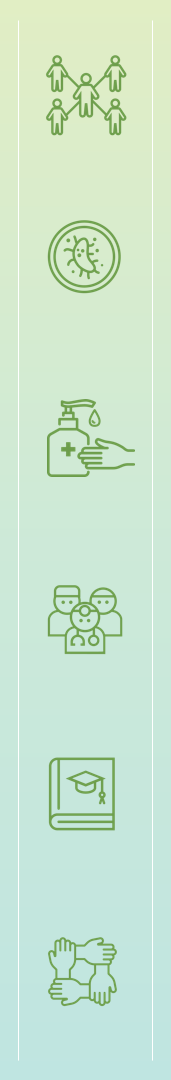 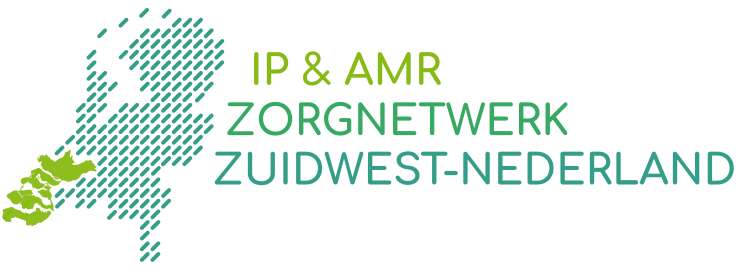 Antwoorden
LABORANT
CONTACT 
BIOTERRORISME
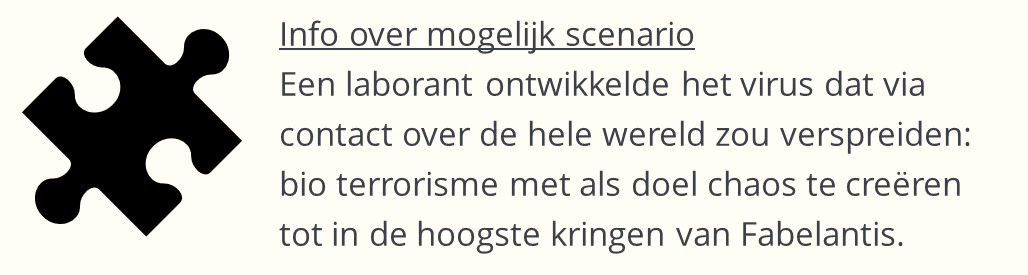 MOEDER 
LIEFDE 
LUCHT
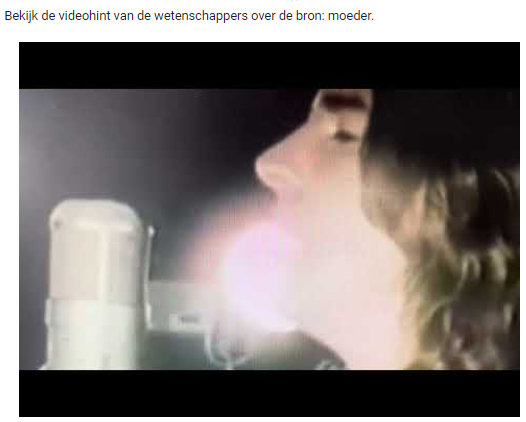 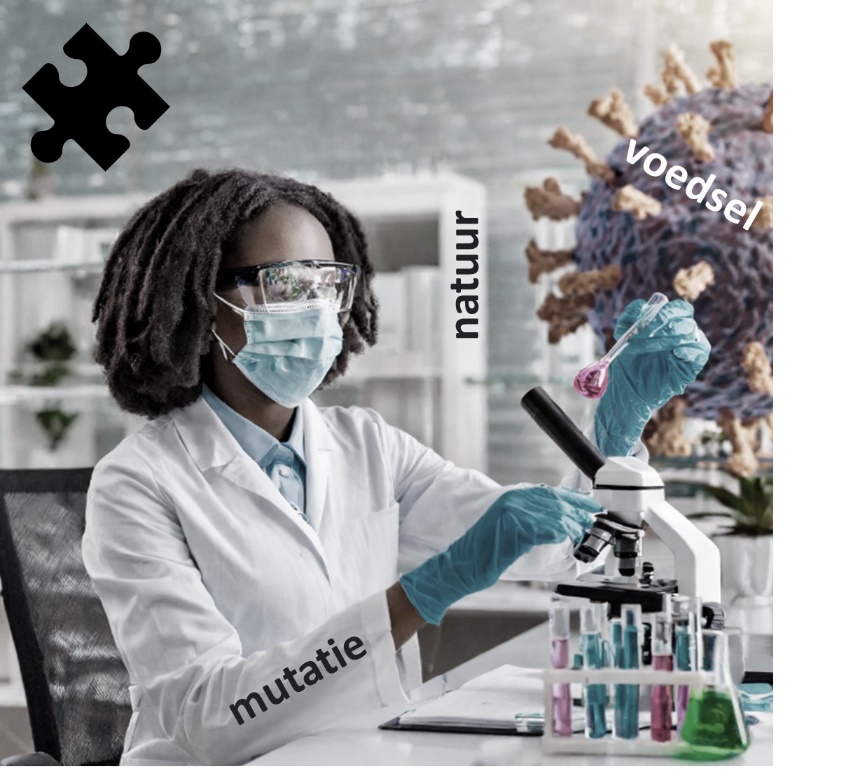 MUTATIE
VOEDSEL
NATUUR
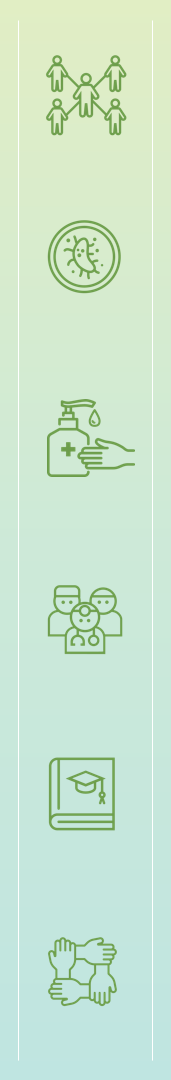 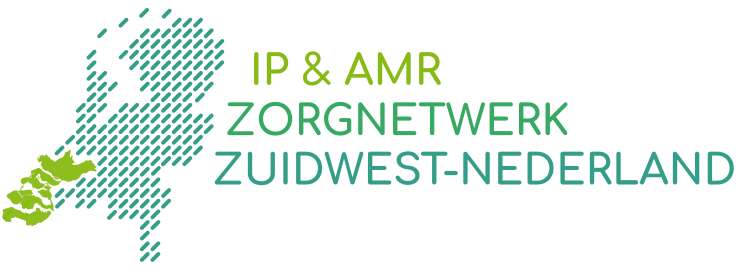 Antwoorden
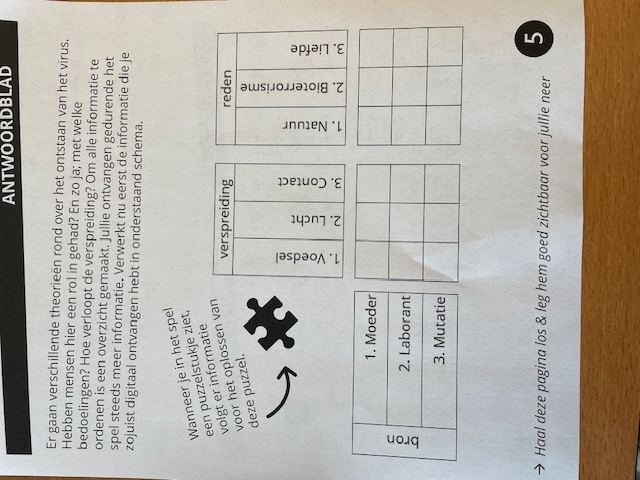 Antwoord

Moeder:  LL

Laborant: CB

Mutatie:  VN
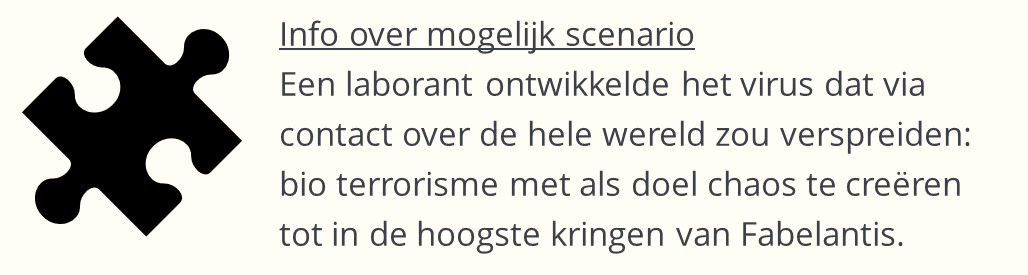 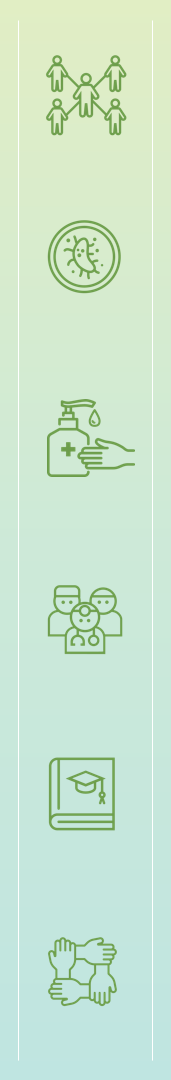 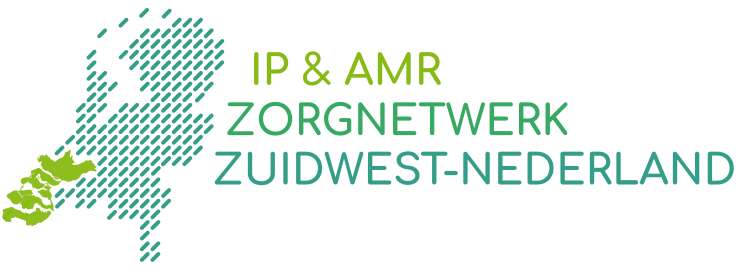 Tekst krant: Professor wilde voor haar dochter een uniek cadeau. Hiervoor begon ze te experimenteren met genetiche modificaties
Antwoorden
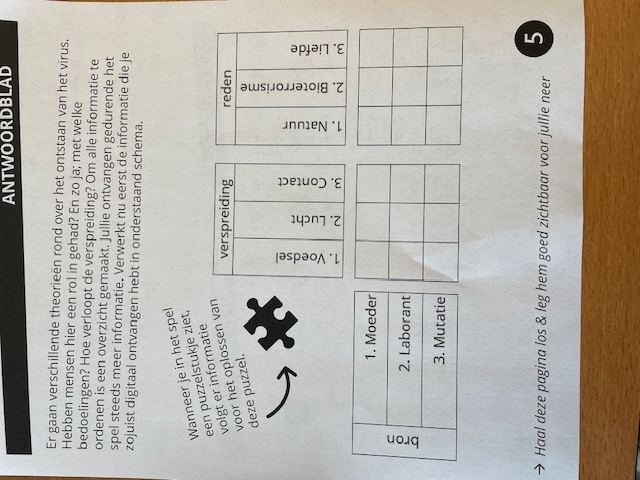 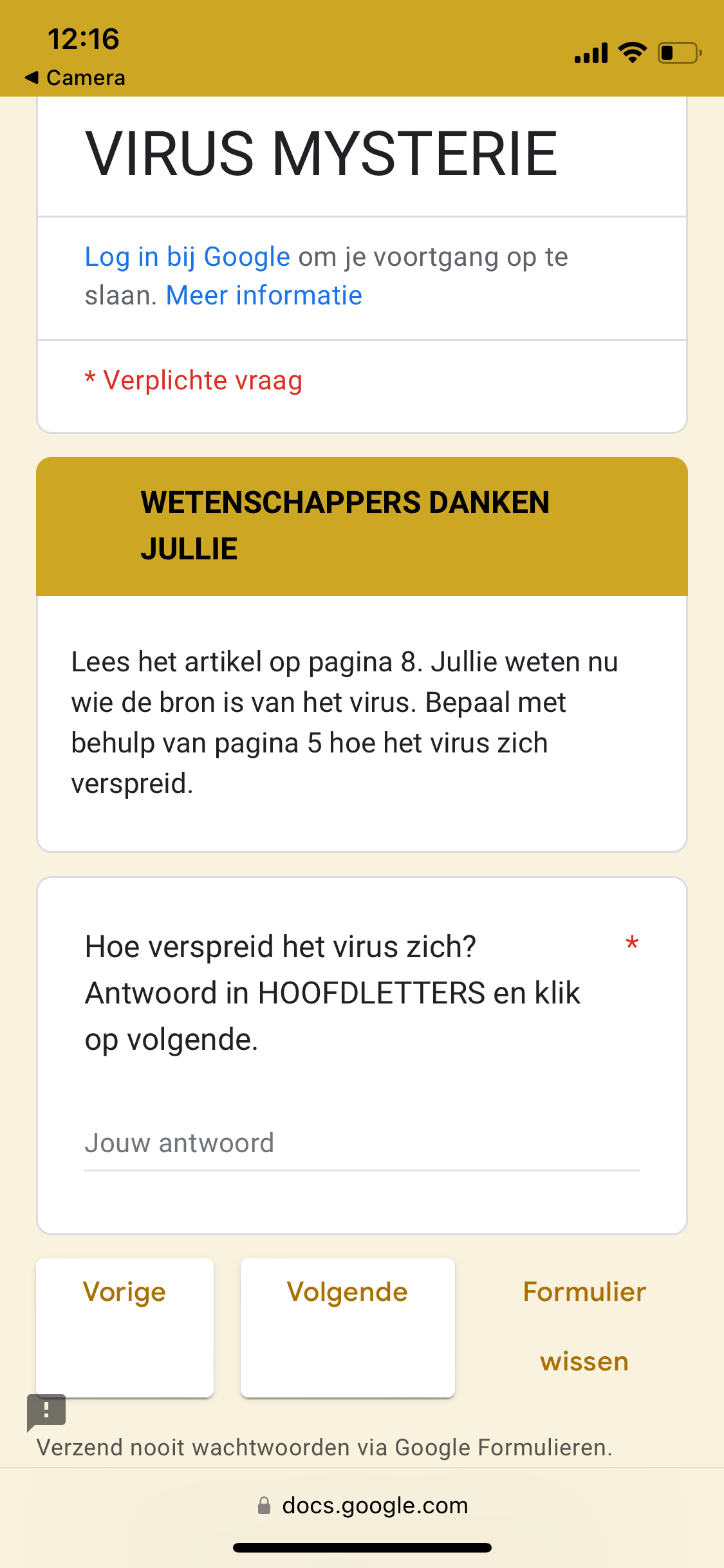 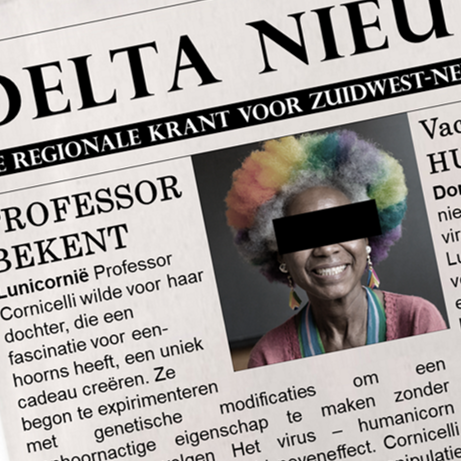 Moeder:
-    Verspreidingsweg: lucht
Reden: liefde
Bron virus: genetische modificatie
Hoe verspreid het virus zich:
Antwoord: LUCHT
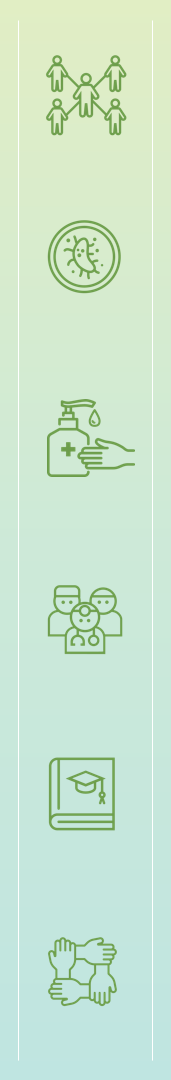 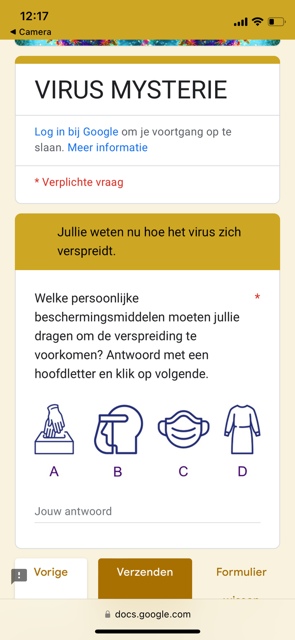 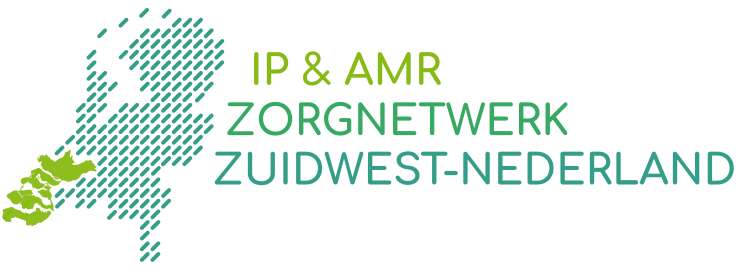 Antwoorden
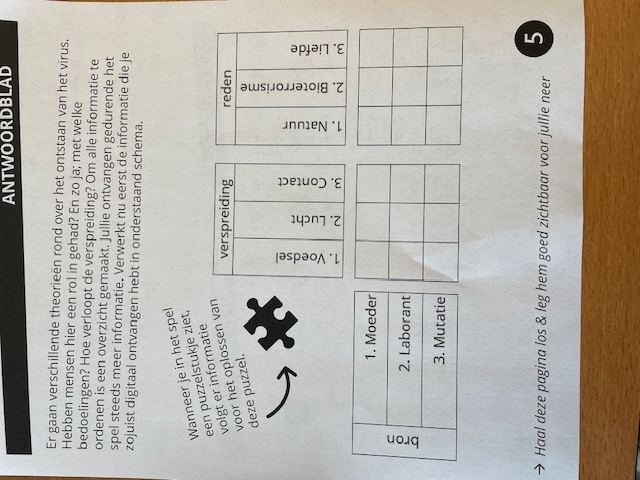 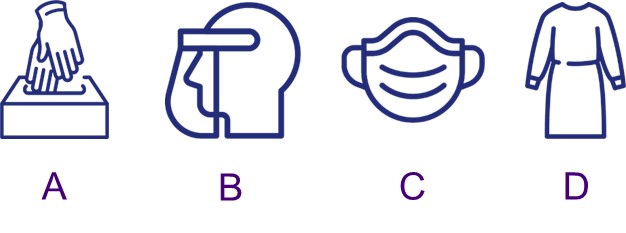 Verspreidingsweg virus = lucht
Persoonlijke beschremingsmiddel om verspreiding via lucht tegen te gaan is een chirurgisch mond- neusmasker

Antwoord: C
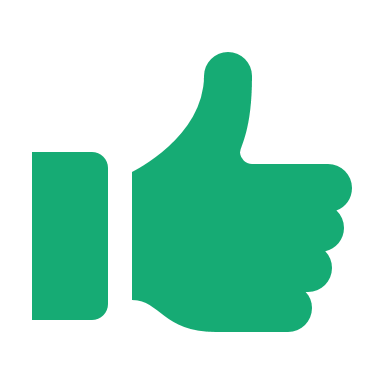 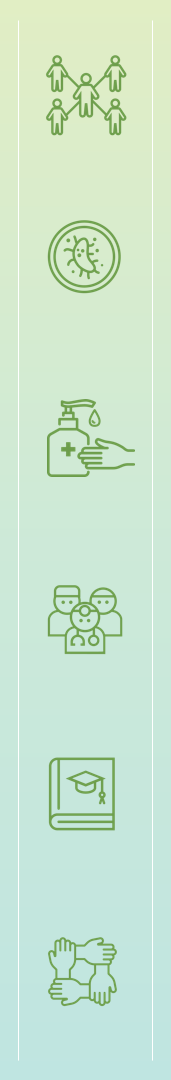 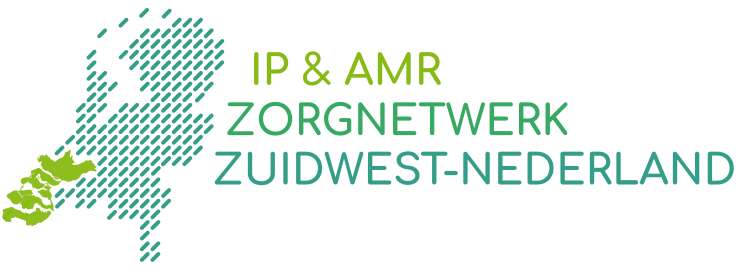 Doel
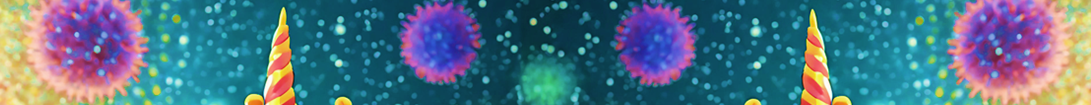 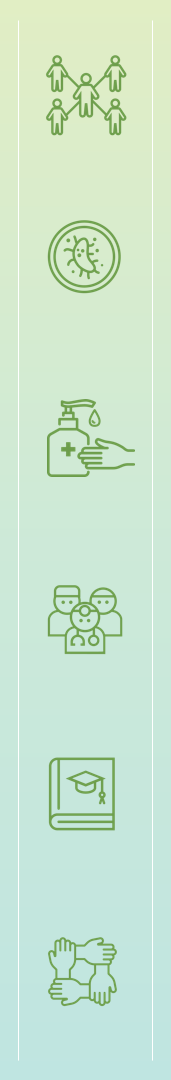 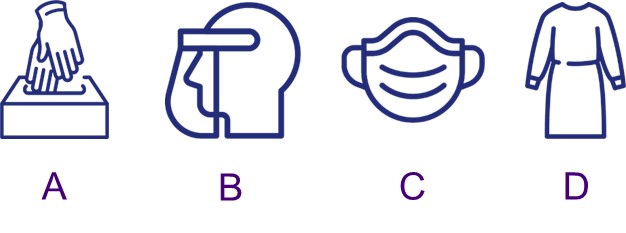 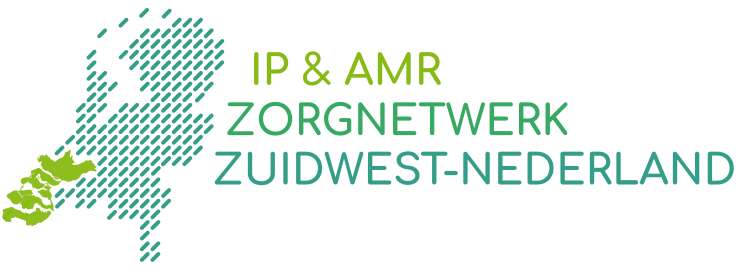 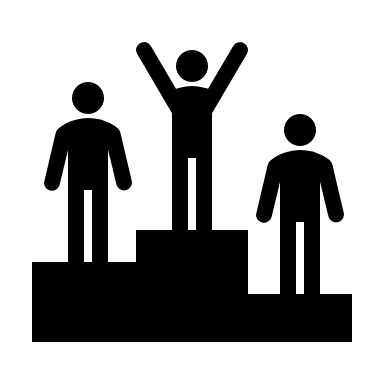 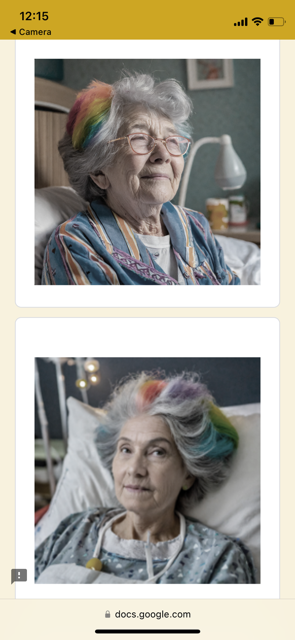 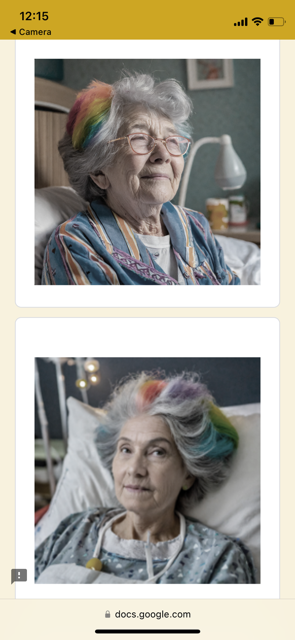 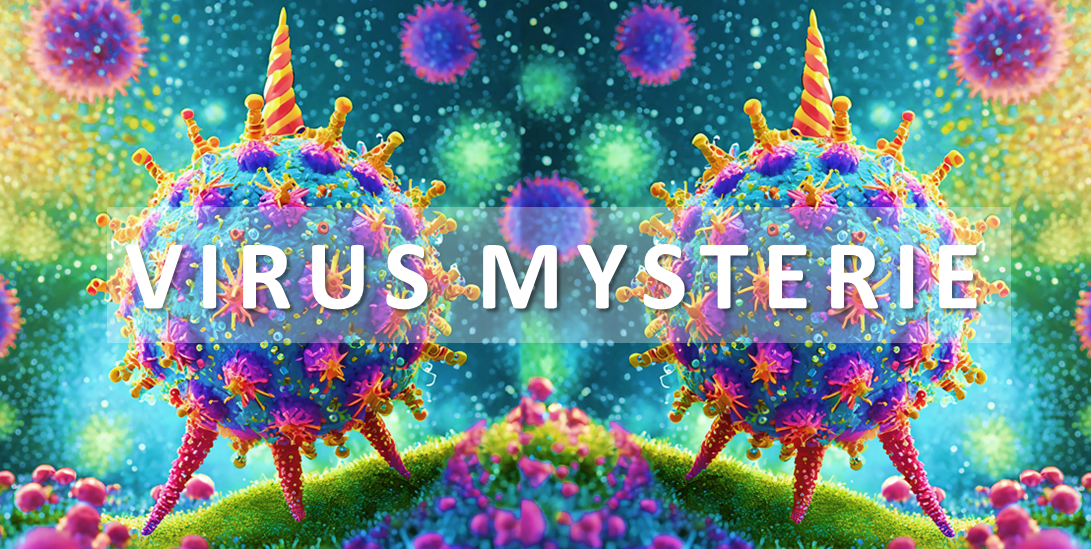 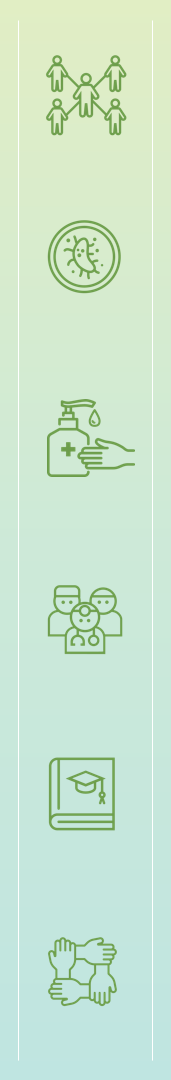 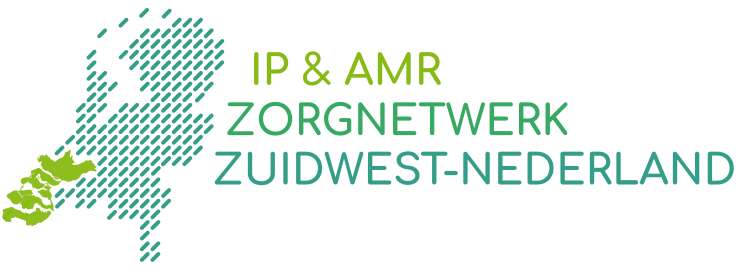 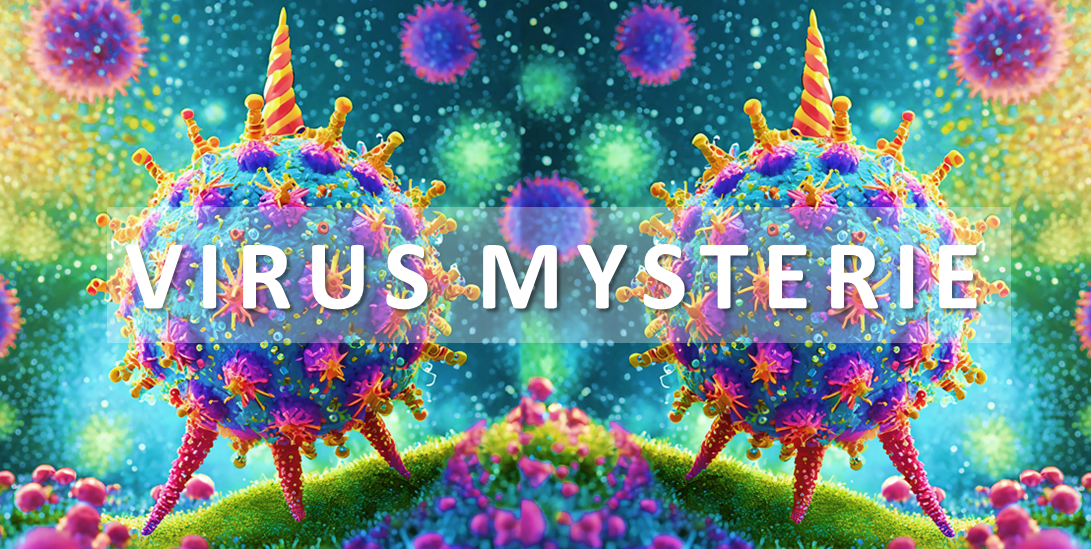 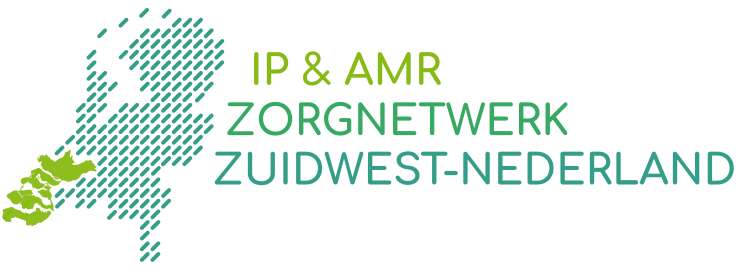 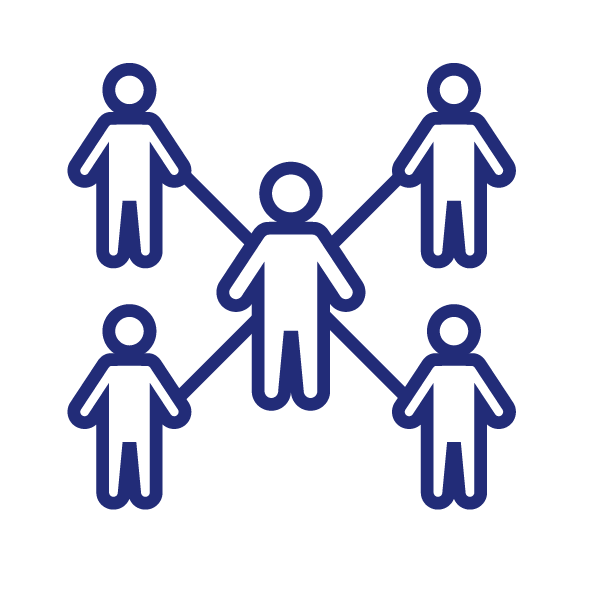 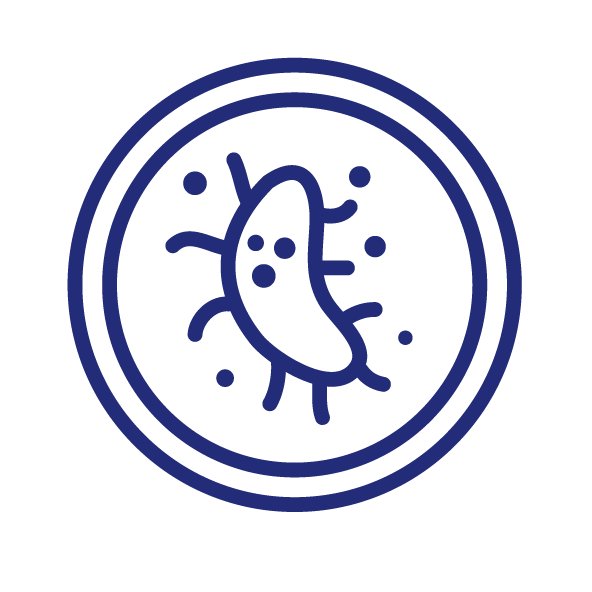 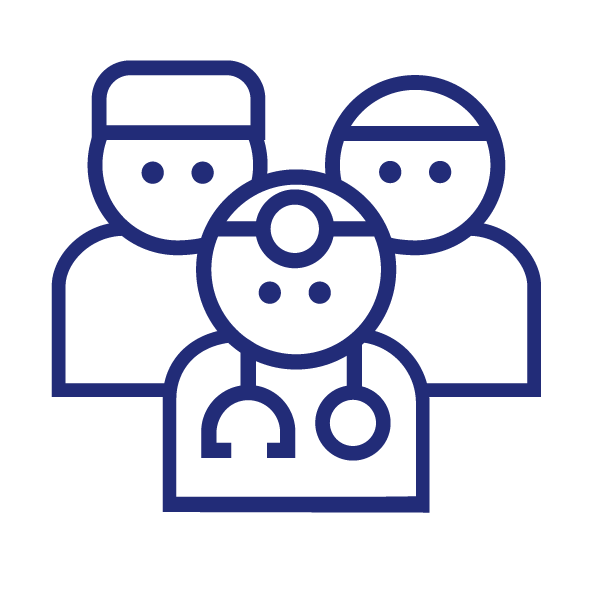 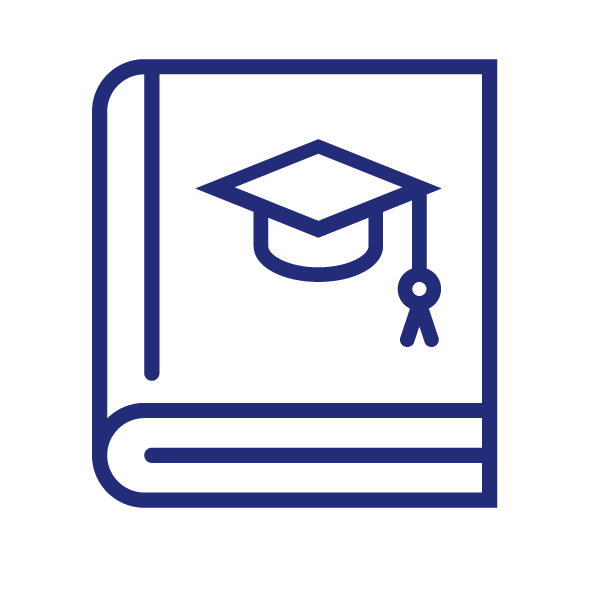 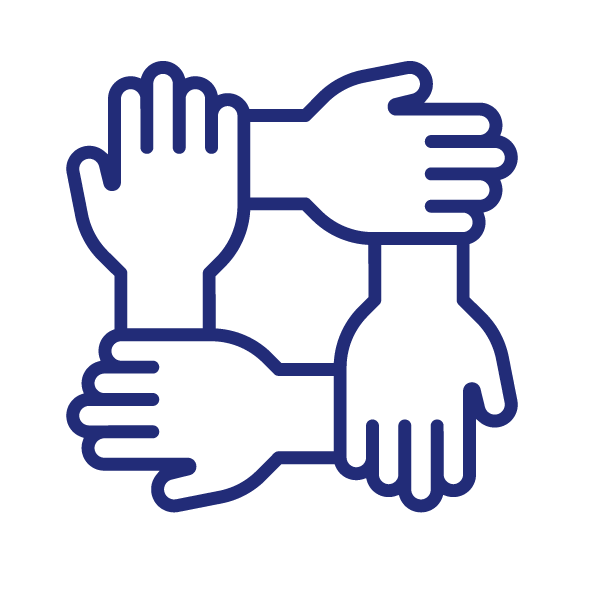 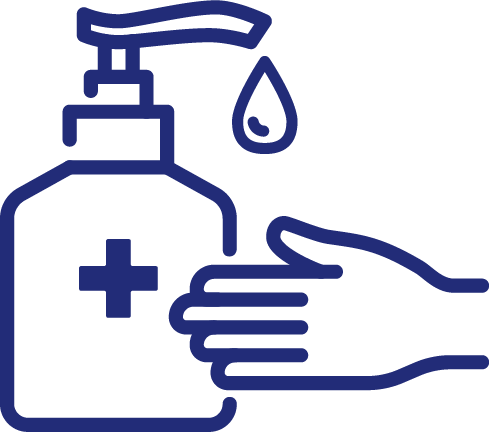